Company Logo
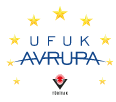 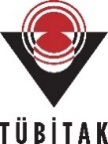 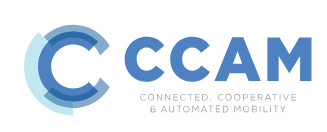 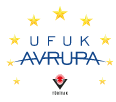 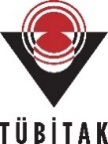 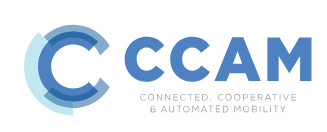 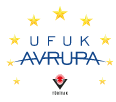 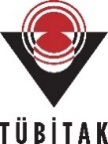 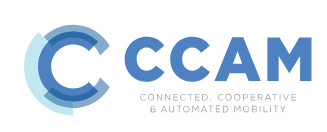